2024 IEEE 4th International Conference on Smart Information Systems and Technologies (SIST). Astana, May 15-17, 2024 year dedicated to the 
5th anniversary of AITU and the 125th anniversary of Academician K.I. Satpayev.
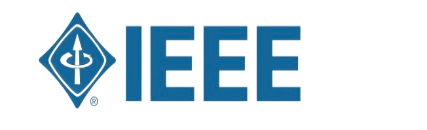 Paper ID-XXX
Section:
Authors’ names:
University/company:City, Country:
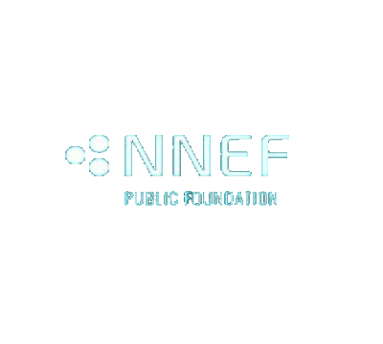 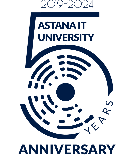 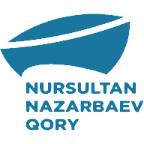 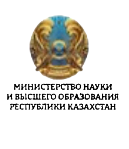 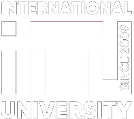 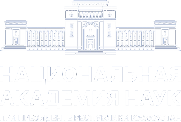 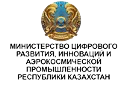 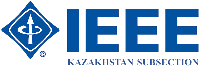 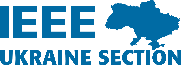 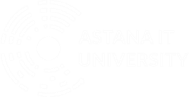 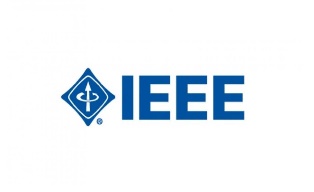 2024 IEEE SIST
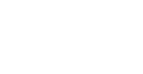 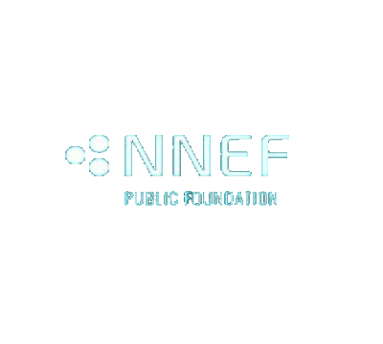 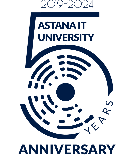 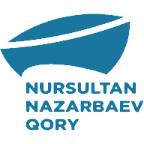 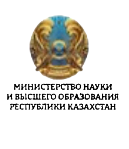 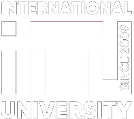 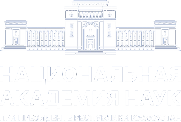 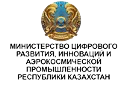 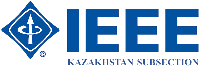 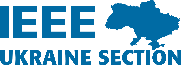 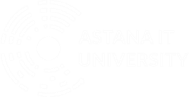